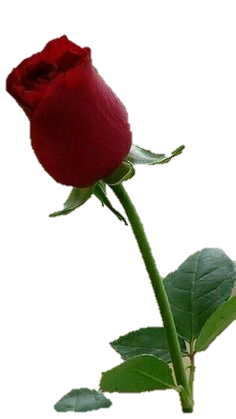 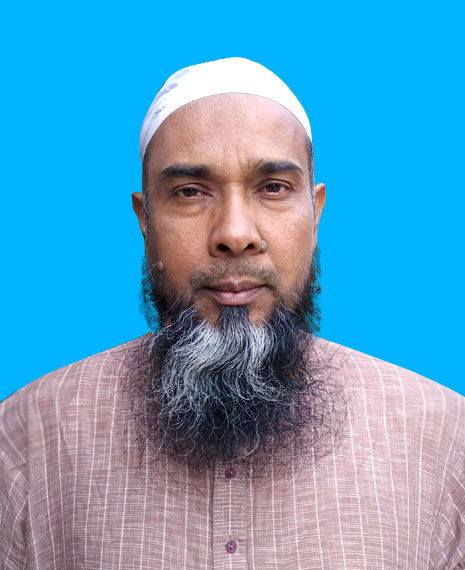 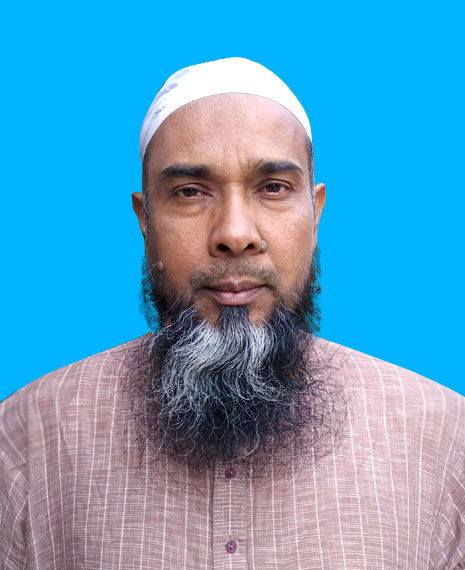 পাঠ পরিচিতি
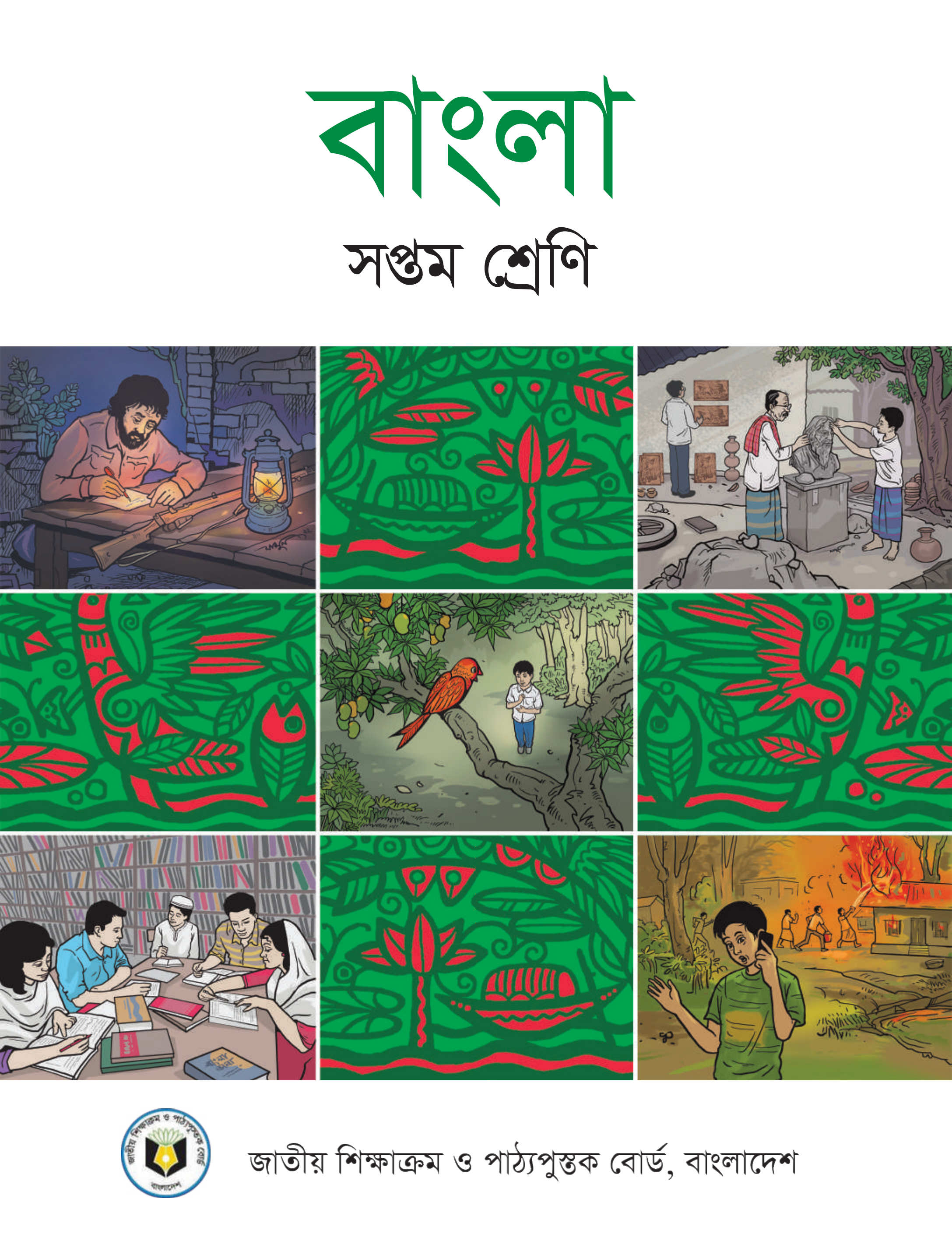 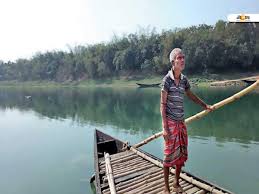 মাঝি
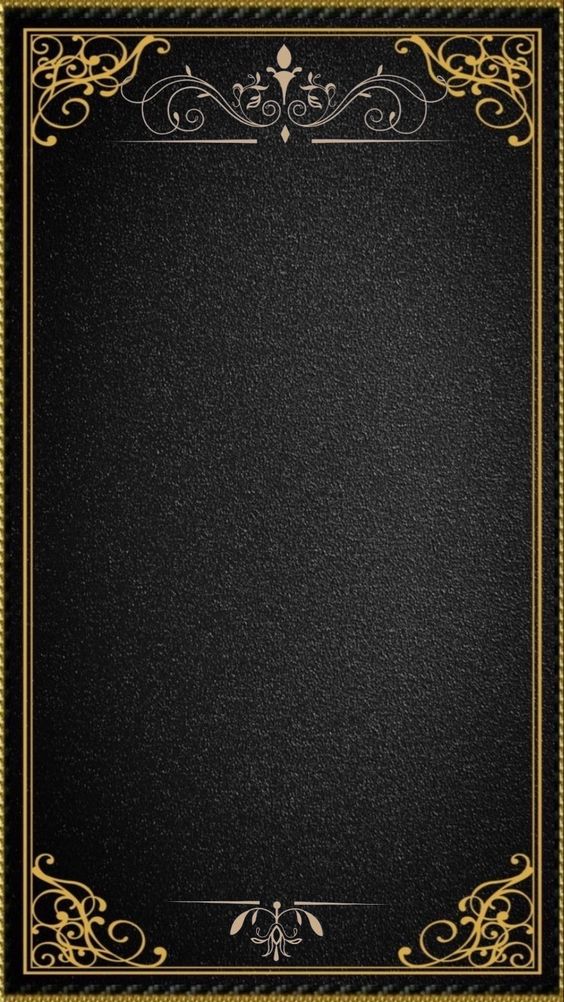 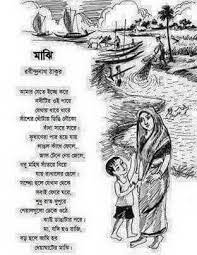 পূর্ব জ্ঞান যাচাই
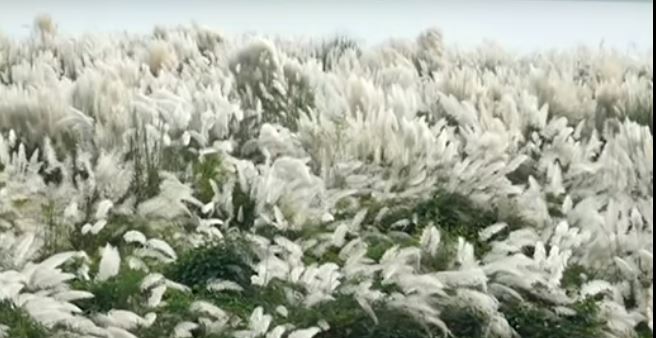 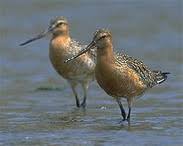 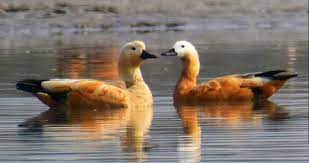 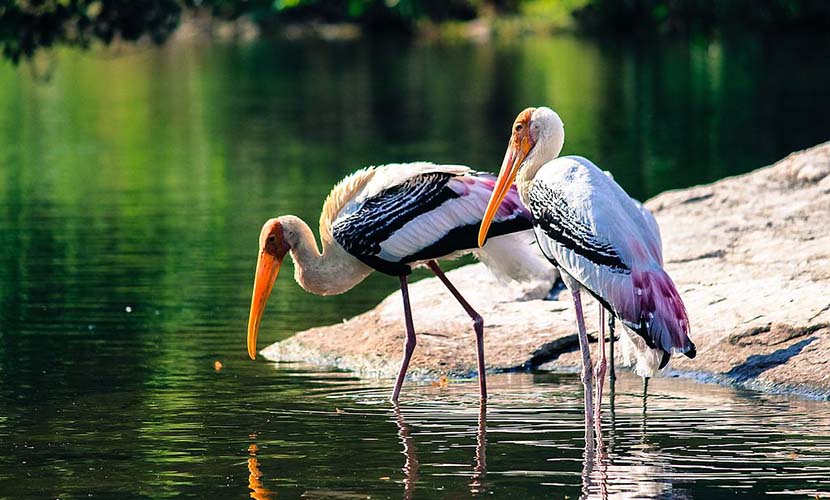 মানিকজোড়
কাদাখোঁচা
চখাচখী
শিখনফল
পাঠ বর্ণনা-১
১।“ মাঝি ” কবিতা পড়ে তুমি যা বুঝতে পারলে তা সংক্ষেপে ১০ টি বাক্য লিখ।
২। শুন্যস্থান পূরণ কর:
ক) বাঁশের খোঁটায় ডিঙি নৌকো
                    বাঁধা ---   -----।
খ)        মা, যদি হও রাজি,
বড় হলে আমি হব 
       খেয়াঘাটের - - - - ।
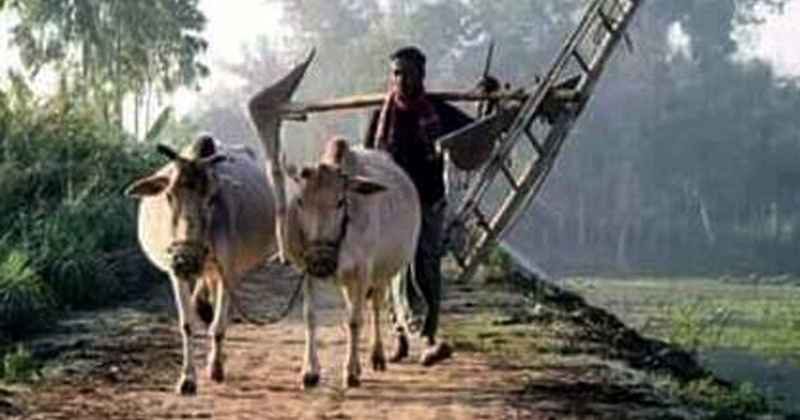 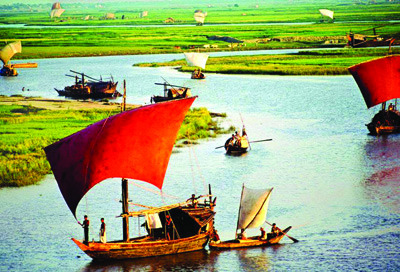 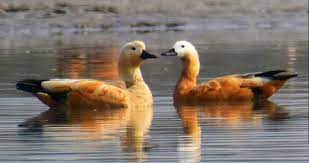 বগাবগী
চখাচখী
খলিসা পুটি
চলো একটি ছবি দেখি
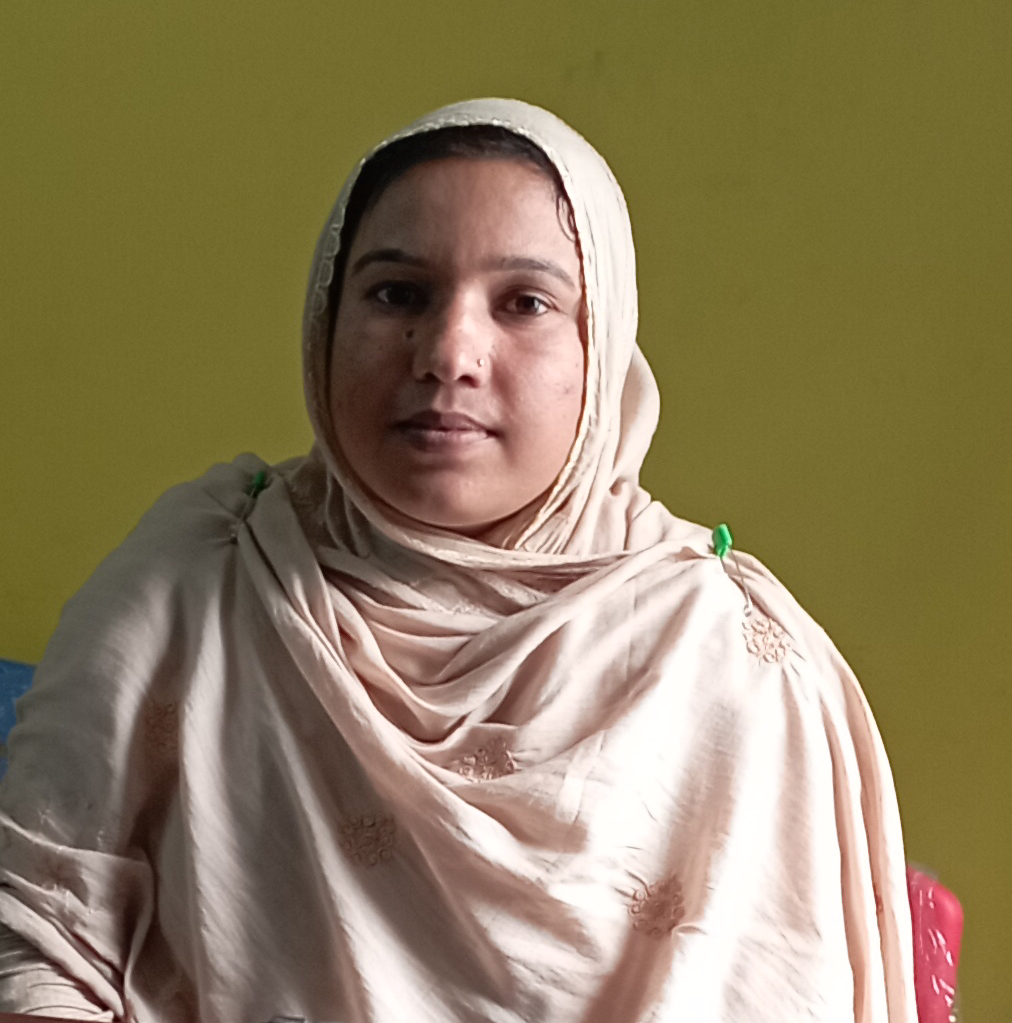 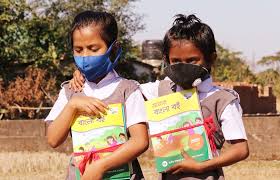 মাঝি
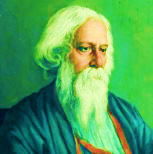 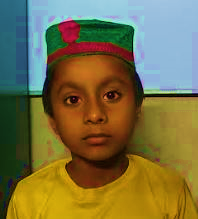 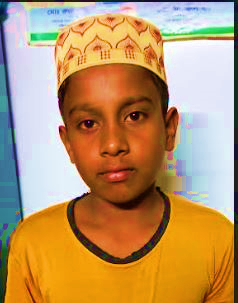 ঘর
সাঁজে
বেয়ে
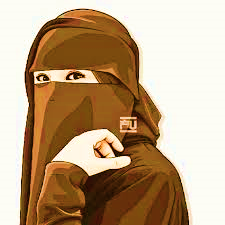 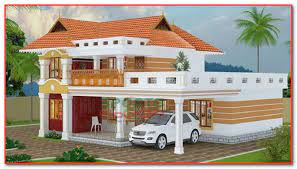 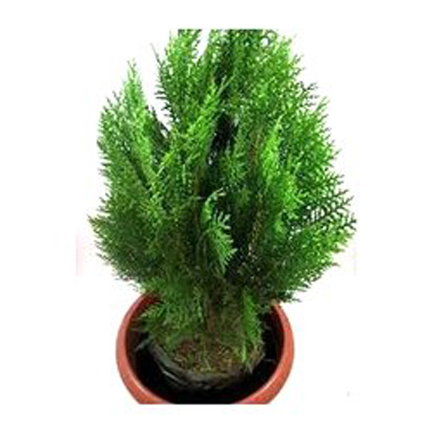